Marvel vs DC =Happy America
Comic Nerds Roll Out…………….the money $$$
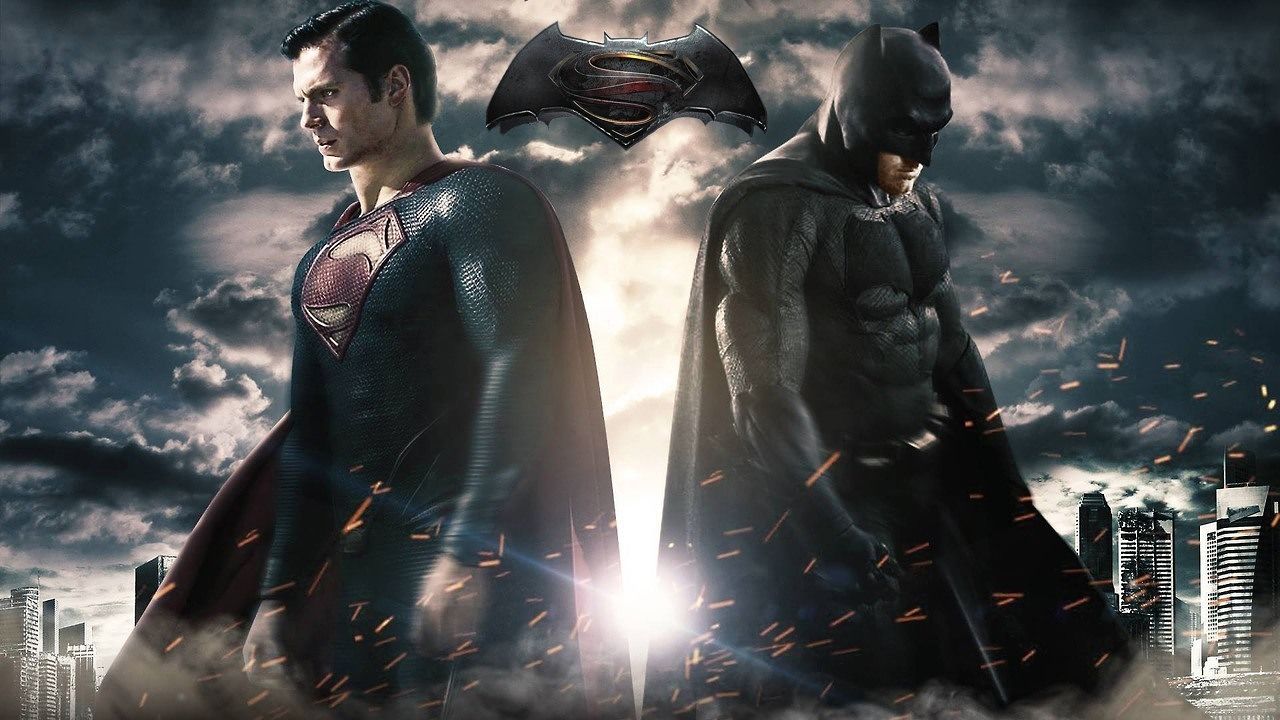 DC (Detective Comics)
1934: Started out as National Allied Publications 
1937: Launched Detective Comics-issue #27 introduced the world to Batman
Shortly after: Action Comics introduces the world to Superman
~1960’s: the logo superman-DC is used…which eventually causes the company to become known as DC comics
Marvel Comics
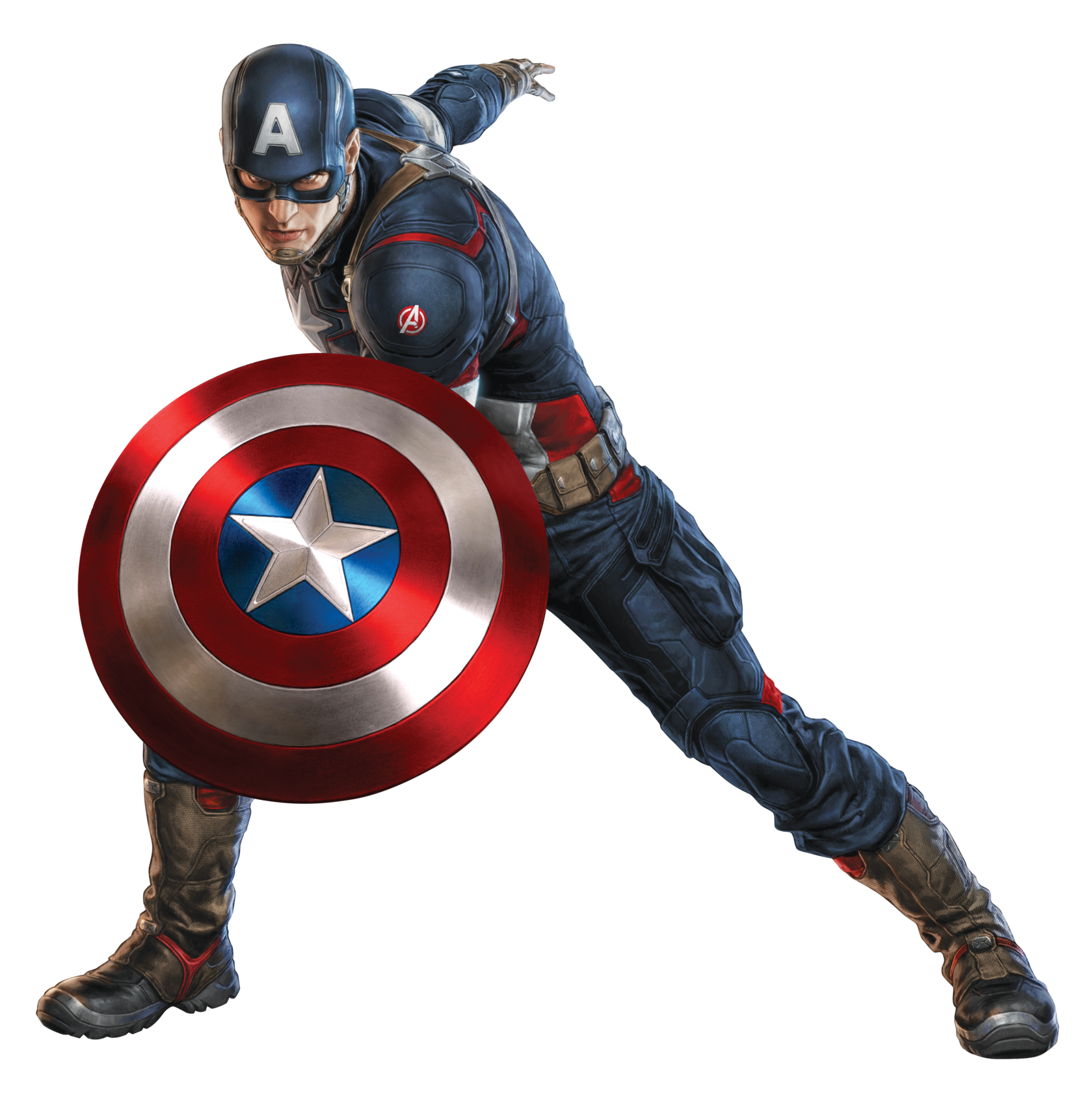 1939: Started out as Timely comics
Marvel Comics #1 introduces the human torch
1941: Captain America is introduced to the world
Stanley Lieber is hired-goes by the name Stan Lee
~1950’s: Became known as Atlas Comics
1961: Becomes known as Marvel Comics
Stan Lee along with Jack Kirby introduce the Fantastic Four and Amazing Spider Man
Major characters: Similarities
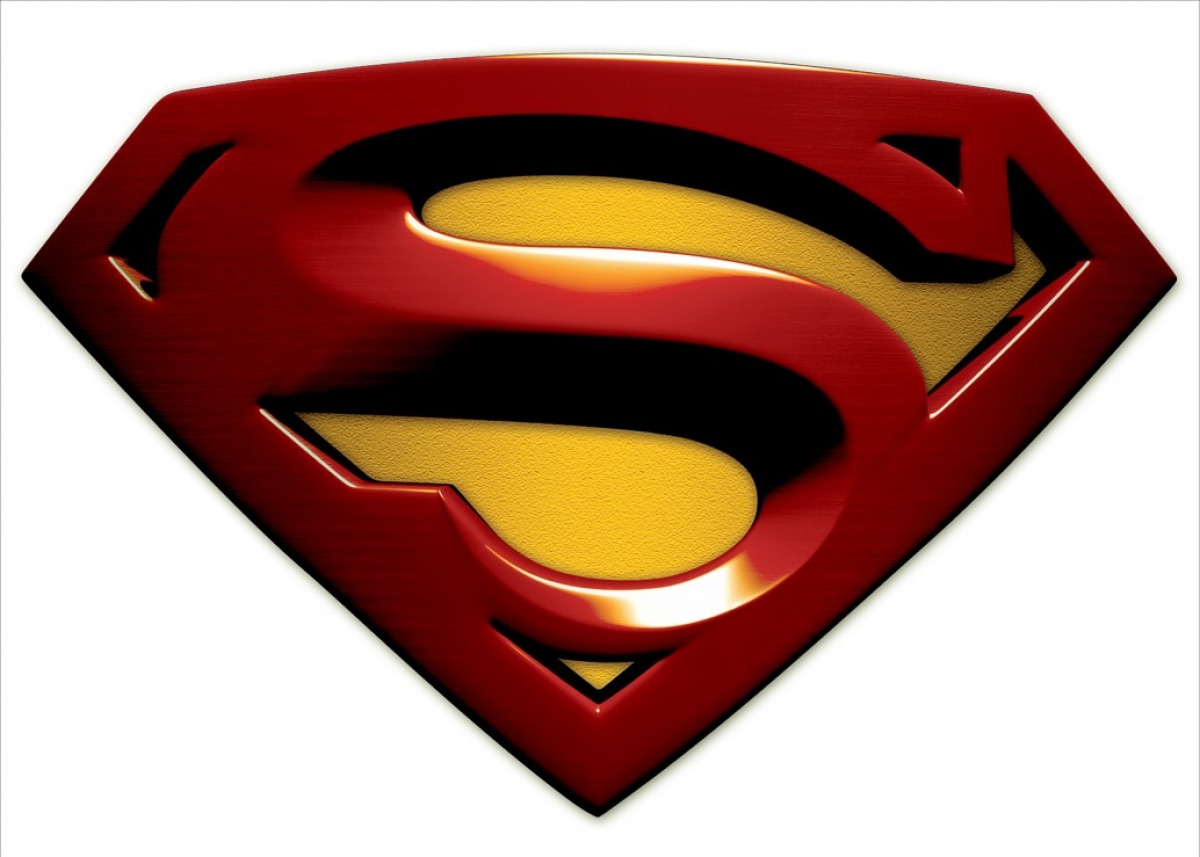 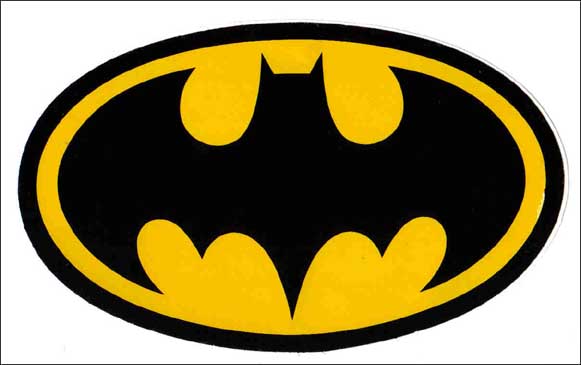 American Pop culture
DC strikes first-along with comics DC pushes their characters to the big and little screens
1953: The adventures of Superman starring George Reeves as Clark/superman
1966: Batman tv show airs starring Adam West as Bruce/Batman
1978: Superman the movie releases starring Christopher Reeves as Clark/superman
1980: Superman II
1983: Superman III
1987: Superman Iv the Quest for peace
1989: Batman the movie releases starring Michael Keaton as Bruce/Batman
Superman 1978
Batman 1989
American Pop Culture Continued
Marvel hits back with its own shows and movies
1977-The amazing spider man tv show on cbs (only 14 episodes)
1977-The incredible Hulk tv show on cbs (83 episodes and 3 reunion tv films. Starred Lou ferrigno
1986-Howard the Duck Movie
1990-Captain American Movie
1994-Fantastic four movie (unreleased)
1998-Blade Movie
1998-Nick Fury: Agent of Shield
2000-X-men movie
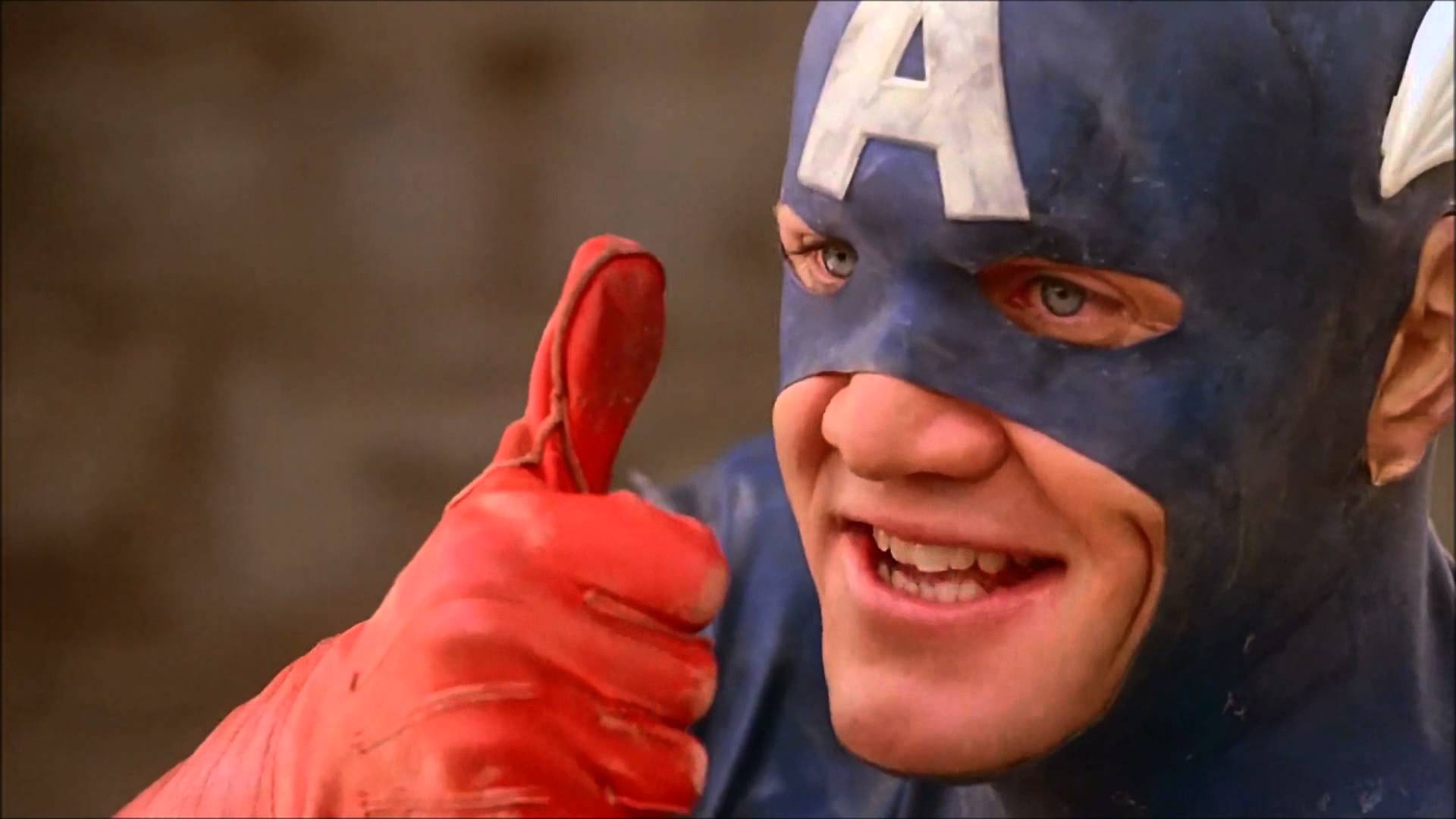 Fantastic Four 1994
Captain America 1990
Today: $$$$
Thanks to movies like spider man, Iron man, the Avengers, Batman Begins, etc superheroes/comic books have impacted America greatly.
Boxoffice results:
Today: Shows
DC: arrow, Flash, Supergirl, DC Legends of tomorrow
Marvel: Daredevil, Jessica Jones, Agents of Shield
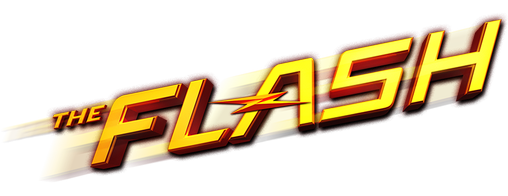 Consumerism=more$$$$$
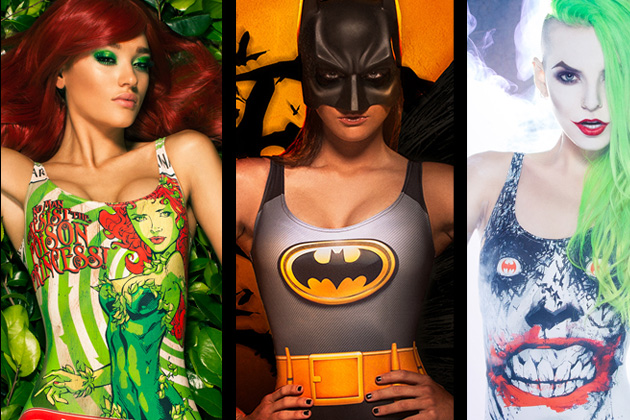 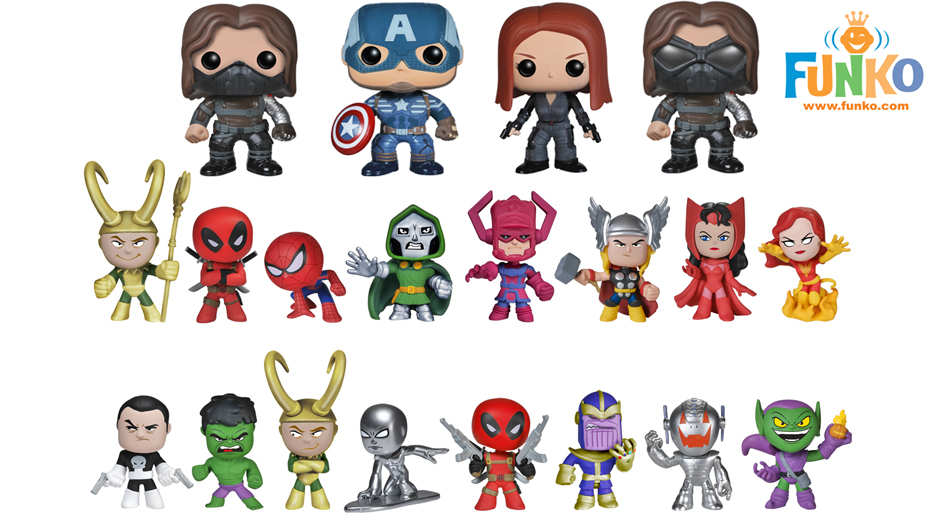 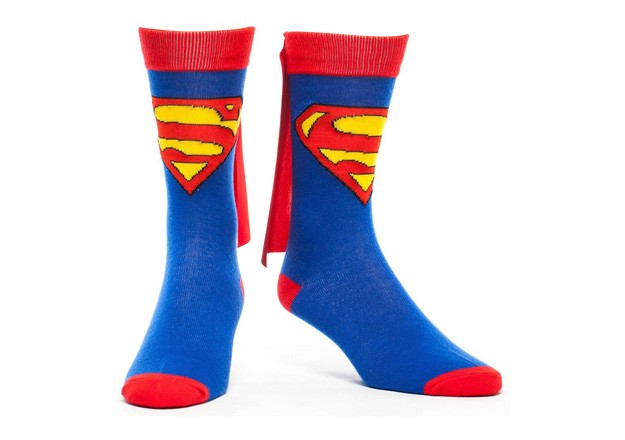 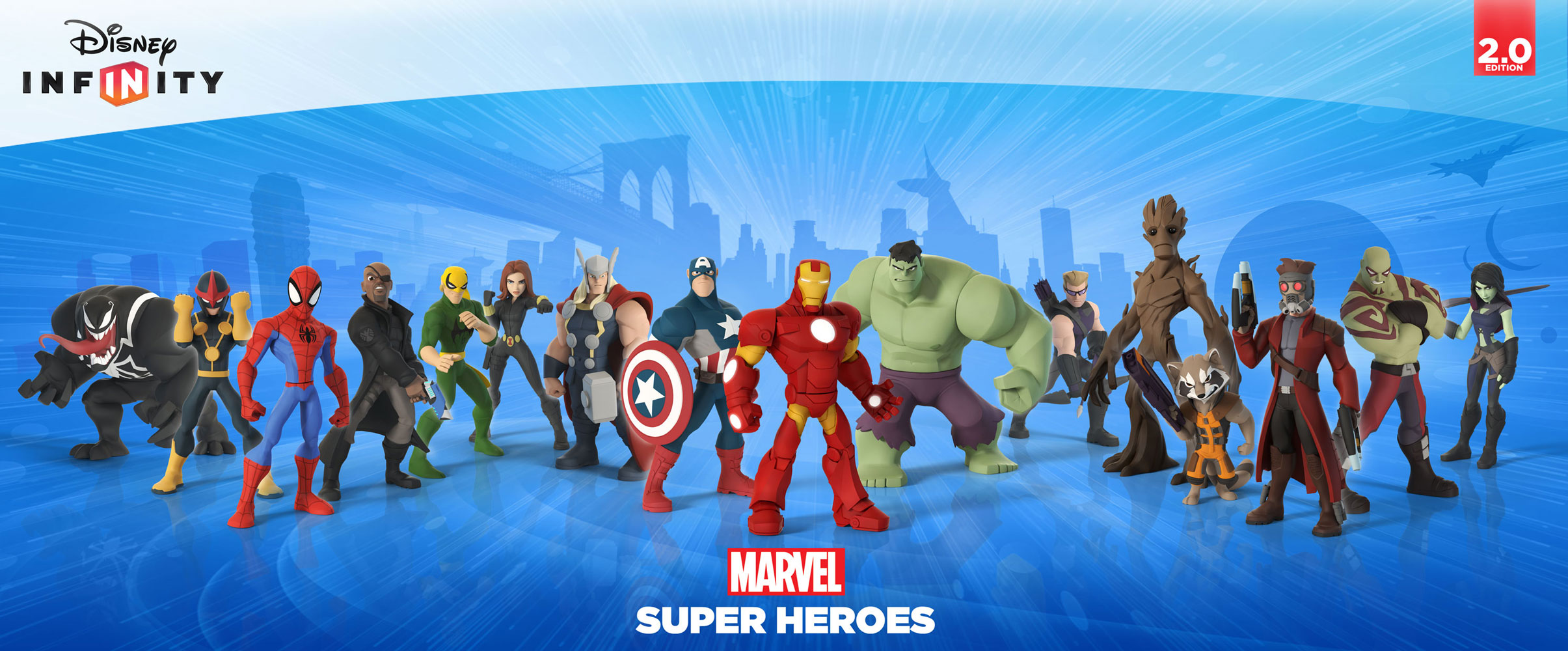 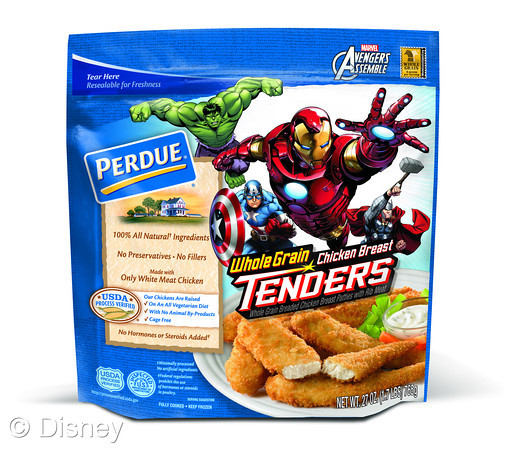 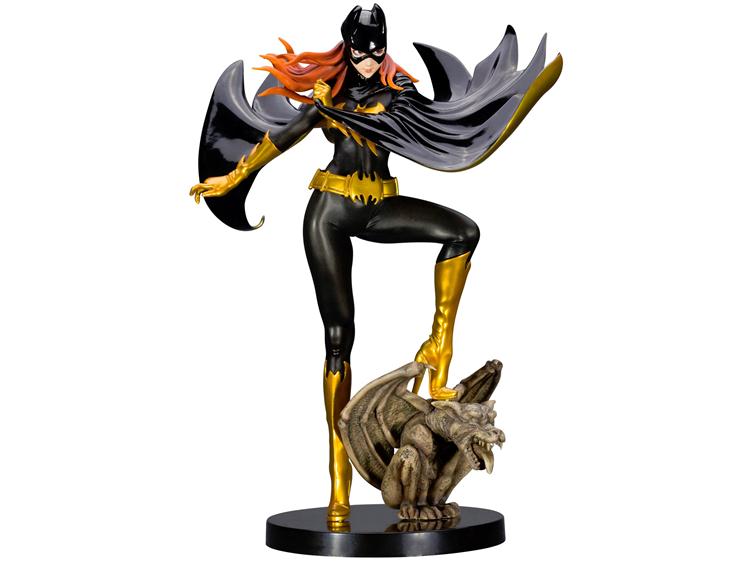 Your turn
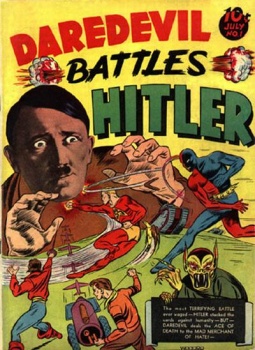 With a partner: pick a superhero from either dc or marvel
Create a comic book cover depicting your character in an event from American history that we have studied from this whole year. Pick an event you like the most.
Be creative and have fun.